Методичні рекомендації щодо оцінювання навчальних досягнень учнів 1 класу
Оцінювання у першому класі має формувальний характер, здійснюється вербально, що передбачає активне залучення до самоконтролю і самооцінювання.
Орієнтує вчителя на спостереження за навчальним  поступом кожного учня. Розпочинається з перших днів і триває постійно.
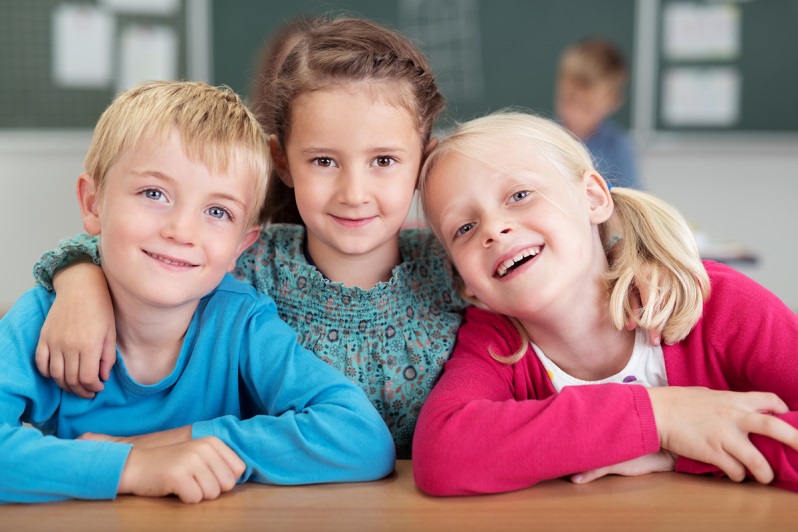 Ориєнтирами є вимоги до обов’язкових результатів навчання та компетентностей учнів визначені Државним стандартом початкової освіти першого циклу та очікувані результати зазначені в освітній програмі.
Але враховуються особливості дитини, які можуть впливати на темп навчання.
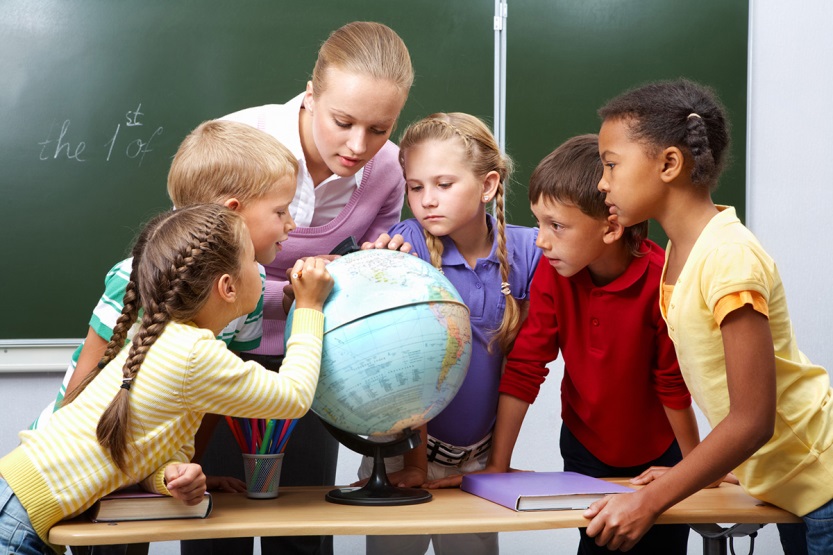 Вимоги до очікуваних результатів використовуються для:
Організації постійного спостереження за динамікою формування певних навчальних дій, що співвідносяться з очікуваними результатами та особистим розвитком учня;
Обговорення навчального поступу з учнями та їхніми батьками;
Формувального та завершального (підсумкового) оцінювання.
Завершальне оцінювання має місце лише в кінці року і проводиться з метою визначення освітніх завдань для реалізації індивідуального підходу до дитини в процесі подальшого навчання. Форми і види перевірок обирає учитель з урахуванням особливостей учнів класу.
Мета формувального оцінювання:
Формування впевненості в собі та своїх можливостях;
Відзначення будь-якого успіху;
Акцентування уваги на сильних сторонах, а не помилках;
Діагностування досягнення на кожному етапі навчання;
Адаптування освітнього процесу до здатностей дитини;
Виявлення проблем і власне запобігання їх нашаруванню;
Стимулювання бажання вчитися та прагнути максимально можливих результатів;
Запобігання побоюванням помилитися.
Для організації самоконтролю можна використовувати різноманітні листки самооцінювання, оформлені у цікавий для дітей спосіб.
Зворотній зв’язок з учнями має орієнтувати на успіх, підтримувати  й надихати на саморозвиток і вдосконалення.
Алгоритм діяльності вчителя:
Формулювання об’єктивних і зрозумілих для учнів навчальних цілей.
Ознайомлення учнів з критеріями оцінювання.
Забезпечення активності участі учнів у процесі оцінювання.
Забезпечення можливості й уміння аналізувати власну діяльність (рефлексія).
Корегування спільно з учнями підходів до навчання з урахуванням результатів оцінювання.
Конкретний аналіз допущених учнем помилок і труднощів та конкретні вказівки для покращення досягнутого результату, не є предметом розгляду в 1 класі, але стануть актуальними в подальшому  у початковій школі.
Формувальне оцінювання забезпечується через портфоліо. Основна мета якого показати навчалний поступ.
Важливо створювати ситуацію успіху.
На етапі 1 класу формувальне оцінювання має включати:
Доброзичливе ставлення до учня, як особистості;
Позитивне ставлення до зусиль учня, спрямованих на розв’язування задачі.
Облік результатів завершального оцінювання, що здійснюється з урахуванням динаміки зростання рівня навчальних досягнень учня фіксується у свідоцтві досягнень.
Складається з 2 частин:
1-ша – характеристика особистих досягнень учнів (заповнюється у жовтні та травні)
2-га – оцінювання предметних компетентностей (заповнюється в травні)
Для оцінювання пропонується 4-рівнева система:
«має значні успіхи»;
«демонструє помітний прогрес»;
«досягає результату з допомогою вчителя»;
«ще потребує уваги і допомоги»
У 1 класі оцінювання має описовий характер як рівня навчання, старанності та соціальної поведінки, так і предметів та освітнього процесу в цілому, але не результату. 
Виготовляють 2 екземпляри свідоцтва досягнень.
Дякую за увагу!